সবাইকে একগুচ্ছ ফুলের শুভেচ্ছা
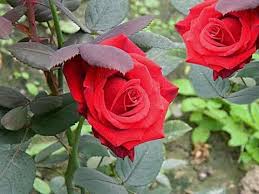 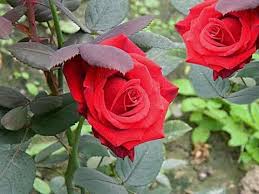 ূতাজুল
শিক্ষক পরিচিতি
মোঃ কামরুল ইসলাম  
সহকারি শিক্ষক 
নোয়াখালী জিলা স্কুল  
নোয়াখালী,সদর 
মোবাইল নং- ০১৮১২৪৩২১১৬ 
ই-মেইল –tkamrulislam130@gmail.com
ূতাজুল
পাঠ পরিচিতি
ইসলাম ও নৈতিক শিক্ষা 
নবম- দশম শ্রেণি 




জাতীয় শিক্ষাক্রম ও পাঠ্যপুস্তক বোর্ড , ঢাকা
অধ্যায় – দ্বিতীয় 
শরীয়তের উৎস 
হাদিস নং- ০৪ 
বৃক্ষ রোপণ 
সময়- ৫০ মিনিট 
তারিখ- ১২-০৫ -২০২০ 
পৃষ্ঠা নং- ৭৫
ূতাজুল
এখানে কি করছে?
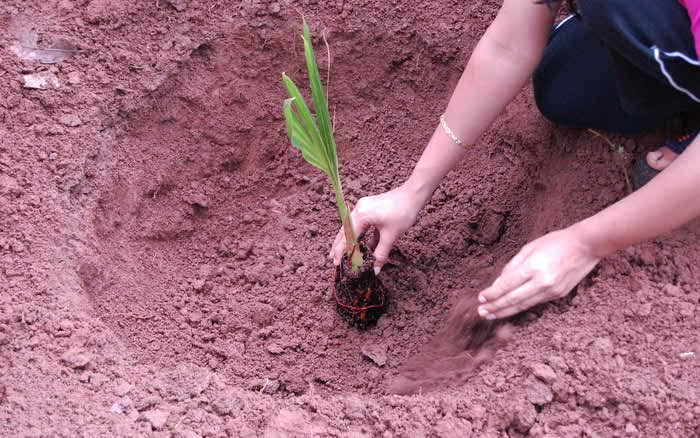 বৃক্ষ রোপণ করছে।
ূতাজুল
আজ পড়বো -
বৃক্ষ রোপণ সম্পর্কিত হাদিস
ূতাজুল
পাঠ শেষে বলতে ও লিখতে পারবে
বৃক্ষ রোপণ  সম্পর্কিত  হাদিসের  অনুবাদ লিখতে ও বলতে পারবে। 
বৃক্ষ রোপণ করলে আর্থিক লাভ , পরিবেশ  সংরক্ষিত হয় ব্যাখ্যা করতে পারবে।
 উৎপাদিত  ফল , ফসল থেকে কোন প্রাণী কিছু ভক্ষণ করলে তা বিনষ্ট হয় না । বরং তা সদকা হিসাবে আবাদকারীর আমলনামায় লেখা হয় তা বর্ণনা করতে পারবে।
ূতাজুল
মা মিন মুসলিমিন  ইয়াগরিসু গারসান আও ইয়াজরাউ  জারআন ফাইয়াকুলু  মিনহু তায়রান আও ইন্সানুন আউ বাহিমাতুন ইল্লা কানা লাহু বিহি সাদাকাতুন।   আল- হাদিস
অর্থ ঃ কোনো মুসলমান  যদি বৃক্ষ রোপণ করে কিংবা কোনো ফসল আবাদ করে , এরপর তা থেকে কোনো পাখি মানুষ বা চতুস্পদ জন্তু ভক্ষন করে তবে  তা তার জন্য সদকা হিসাবে গণ্য হবে।
ূতাজুল
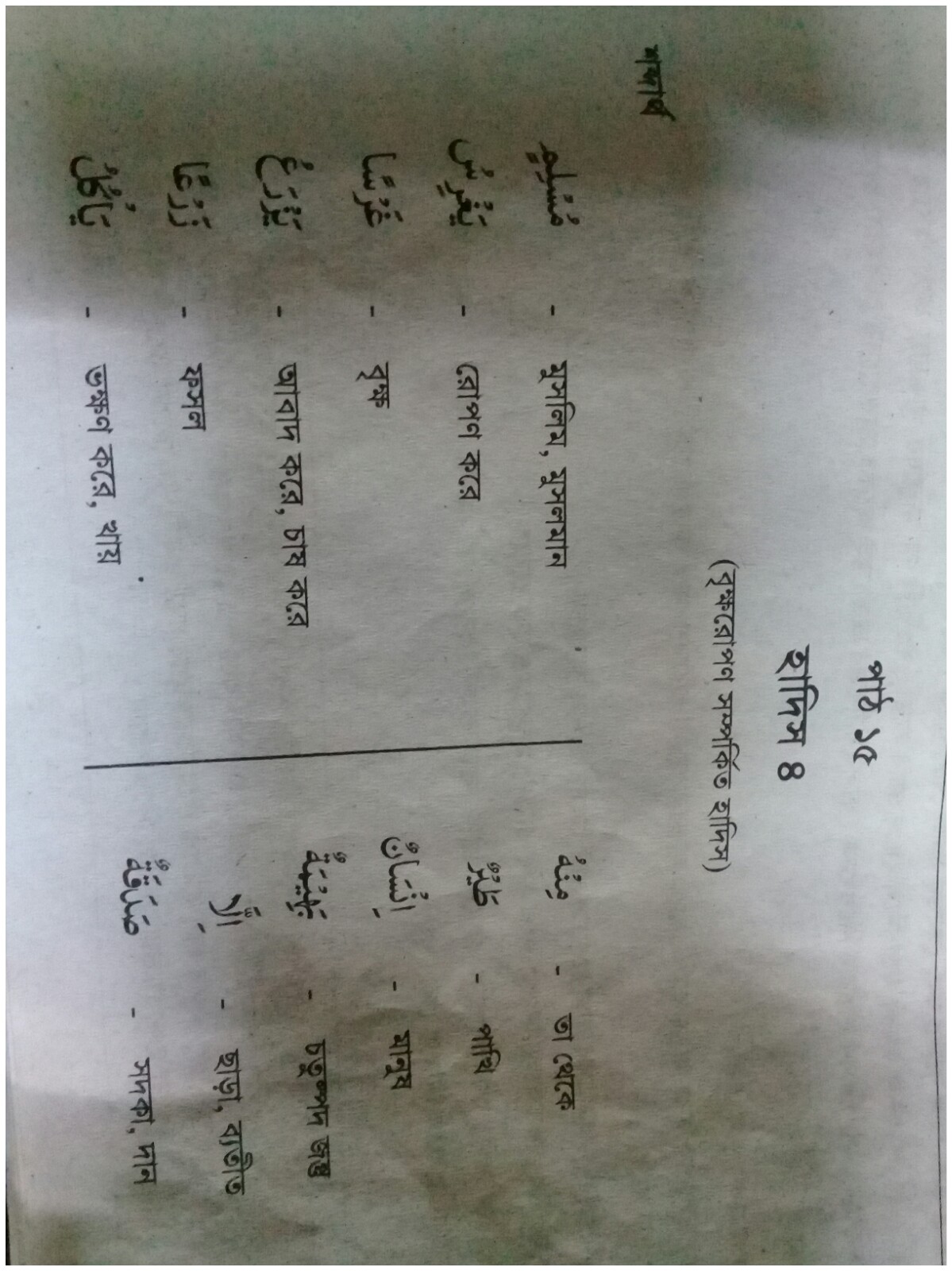 এসো আমরা কিছু আরবি শব্দের সঙ্গে পরিচিত হই-
ূতাজুল
একক কাজ-
বৃক্ষ রোপণ সম্পর্কিত হাদিসটির অনুবাদ লিখ ।
ূতাজুল
আর্থ সামাজিক উন্নয়ন ও পরিবেশ রক্ষায় -
বৃক্ষ রোপণঃ-
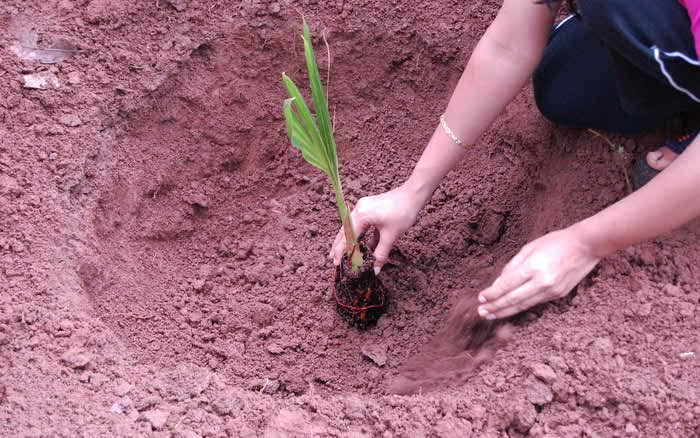 ূতাজুল
কৃষিকাজ এর ক্ষেত্রে ঃ
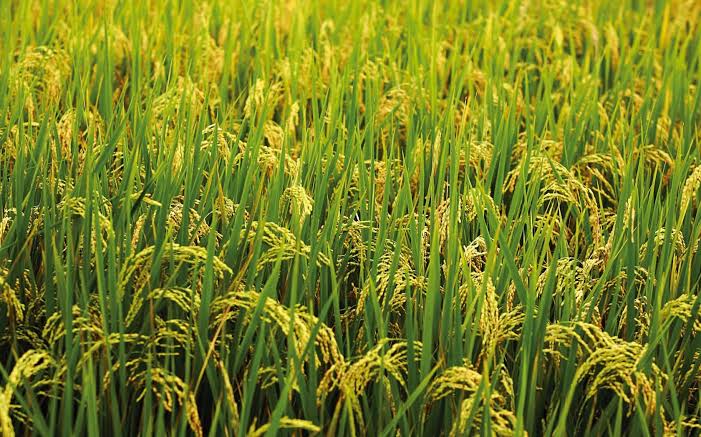 ূতাজুল
মাংসের চাহিদা পূরন-
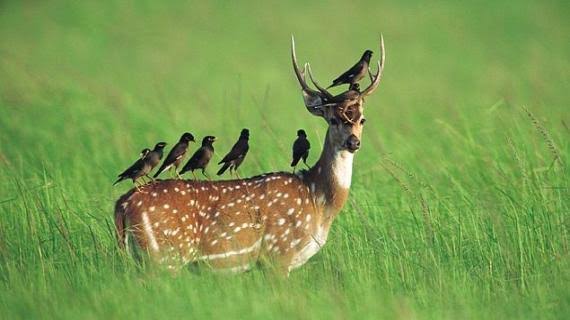 ূতাজুল
অক্সিজেন পুরনে-
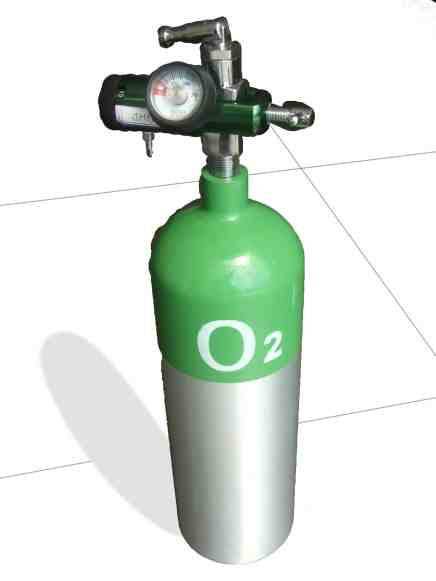 ূতাজুল
ঔষধ তৈরির জন্য-
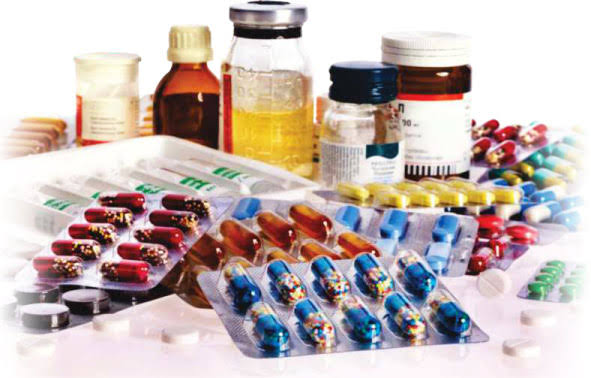 ূতাজুল
আবহাওয়া  ও জলবায়ু  পরিবর্তনে  -
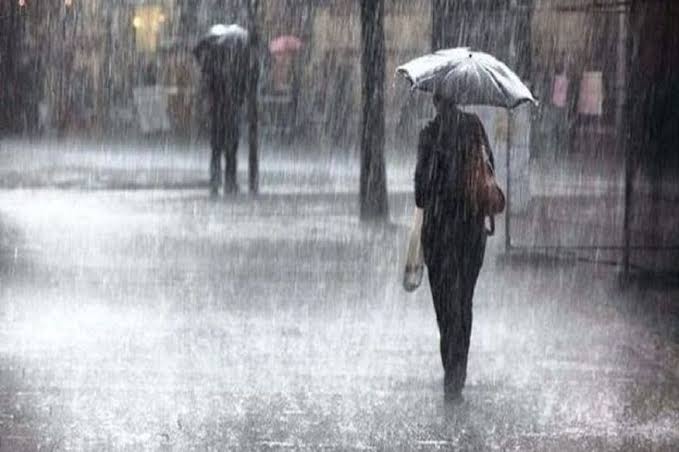 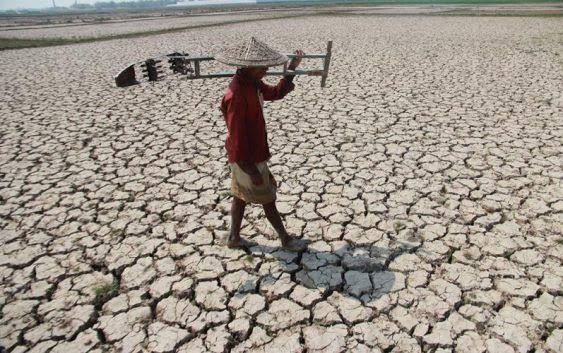 ূতাজুল
সবজি বা তরকারি -
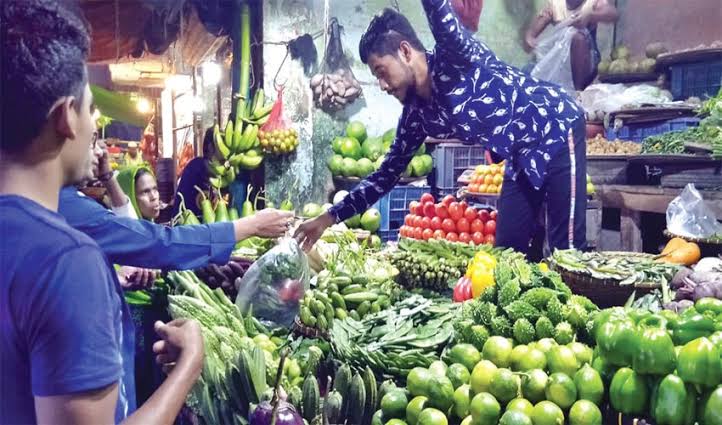 ূতাজুল
ফল উৎপাদন-
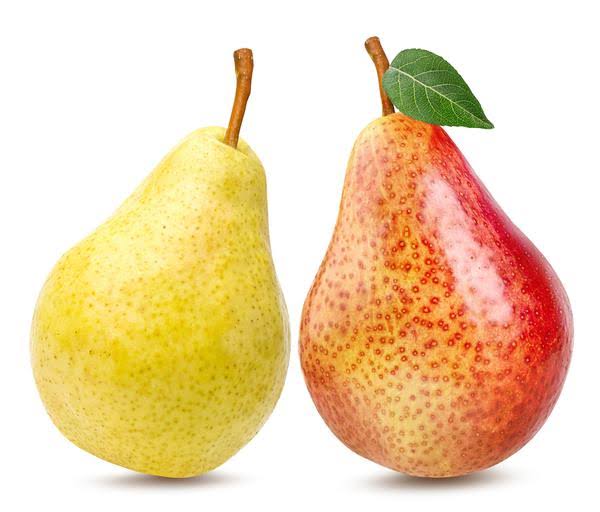 ূতাজুল
মানুষ ,পশু পাখি কিছু ভক্ষন করলে  বৃক্ষ রোপণ কারীর জন্য সদকা-
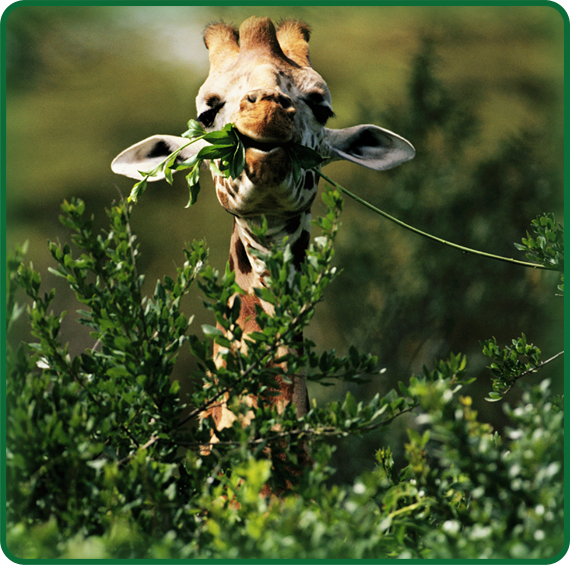 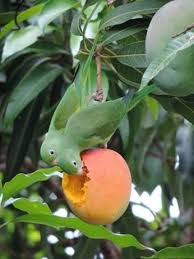 ূতাজুল
হাদিসের শিক্ষা
বৃক্ষ রোপন পুন্যের কাজ। 
বৃক্ষ রোপণের দ্বারা মানুষ আর্থিকভাবে লাভবান হয়। পরিবেশ সরক্ষিত থাকে। পাশাপাশি আখিরাতে ও প্রতিদান পাওয়া যায়। 
মহানবি (স) আমাদের বৃক্ষরোপণের  প্রতি উৎসাহ প্রদান করেছেন।
মানুষের উৎপাদিত ফল, ফসলে পশু-পাখি ও অন্য মানুষের ও হক রয়েছে।
উৎপাদিত ফল, ফসল থেকে কোনো প্রানী কিছু ভক্ষণ করলে তা বিনষ্ট হয় না ।বরং তা সদকা হিসেবে আবাদকারীর আমলনামায় লেখা হয়।
ূতাজুল
দলীয় কাজ-
আর্থ – সামাজিক উন্নয়ন ও পরিবেশ রক্ষায় উক্ত হাদিসের গুরুত্ব বর্ণনা কর ।
ূতাজুল
মূল্যায়ন
১। বৃক্ষ এর আরবি প্রতিশব্দ কোনটি ?
(ক) জারআন  (খ) গারসান   (গ) তাইরান   (ঘ)  ইয়াগরিসু
খ
২। মানুষের উৎপাদিত ফল , ফসলে  কাদের হক রয়েছে।
(ক) মুসলমানদের    (খ) হিন্দুদের (গ) পশু ও অন্য মানুষদের   (ঘ)  চাষিদের
গ
ূতাজুল
বাড়ির কাজ
নিজ নিজ বাড়িতে একটি করে গাছ লাগাবে এবং শিক্ষককে তা জানাবে।
ূতাজুল
ধন্যবাদ
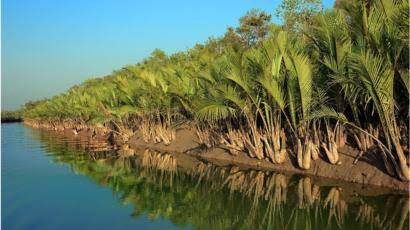 ূতাজুল